High Rock Lake
Nutrient Management 
Steering Committee
April 26, 2023
Department of Environmental Quality
Decision-Making Process re: consensus
From High Rock Stakeholder Engagement Process Charter, p. 11
“Consensus requires the active participation of  everyone in the group and an atmosphere where disagreements are respected. When  someone disagrees, the goal of the group shall be to discover the reason for the objection and  to find a way to work toward meeting that need in a revised agreement. Consensus is being  defined as at a minimum, “I can live with and support the decision.”  
“Consensus agreements reached in one team meeting should not be reconsidered in a  subsequent meeting without the consent of all participants in attendance.”
2
Questions for Steering Committee
Is the agriculture proposal sound?  What implementation metrics should be tracked? 

Is the proposed buffer protection framework acceptable?

Are you comfortable with not proposing new regulations for septic systems, forests (excepting buffer protection), and any other excluded categories?
3
Agriculture TAG
Preliminarily, the Agriculture TAG appears positively inclined toward the following Agriculture Rule Proposal:
Overall NMS percentage reduction goals will be applied
Agriculture representatives will submit an annual report that gauges progress toward achieving the overall goals
The report will track production and implementation metrics that have been determined through consultation from the Steering Committee and other stakeholders
No nutrient loss/loading model (i.e. NLEW) will be required to demonstrate collective compliance with the overall NMS reduction goals
The need for local agricultural committees to assist data collection will be determined by the TAG
Other potential regulatory concepts under consideration but which have not coalesced around a central recommendation include:
Controlling livestock access to streams
Phosphorus-based waste application limits
4
Wastewater TAG
Proposed changes
The Wastewater TAG has preliminarily reviewed the following Wastewater Rule Proposal:
Overall NMS percentage and corresponding load reduction goals will be required
Implementation toward achieving NMS goals will be staged
Early stages will require phosphorus reductions, later stages will require nitrogen reductions
Individual nutrient load allocations will be added to NPDES permits
A collective watershed loading cap will be optional
5
Riparian Buffer TAG
DWR has offered the following Buffer Rule proposal, and the Riparian Buffer TAG has raised certain concerns:
General DWR intent is to carry forward the same overall buffer rule design currently in place in other major nutrient watersheds, including:
A 50ft vegetated riparian area will be protected in Zone 1 (inner 30ft) and Zone 2 (outer 20ft)
Riparian areas will be protected throughout the entire watershed
Existing uses in the 50’ can continue, but a change of use invokes buffer protections
The TAG is investigating possible modifications to the forest harvesting provisions for each zone
The TAG is reviewing the Table of Uses for watershed-specific concerns
6
Source Categories
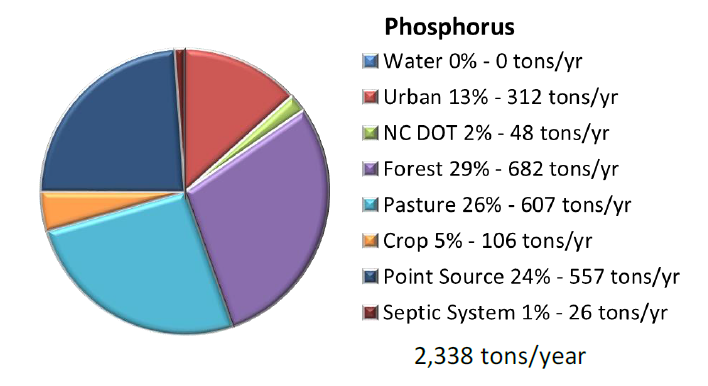 Point Source
Large POTW
Small POTW
Industrial
Septic Systems
Urban
New Residential/Commercial Development
Redevelopment
Existing Development
Transportation
State and Federal Entities
Pasture (Falls/Jordan)
Crop
Animal Feeding Operations
Forest
Managed
Unmanaged
NC DOT
Buffer Protection
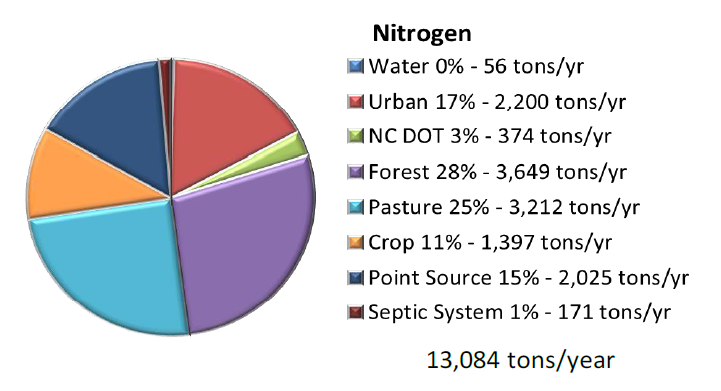 7
Source Categories
Regulated by NMS rules
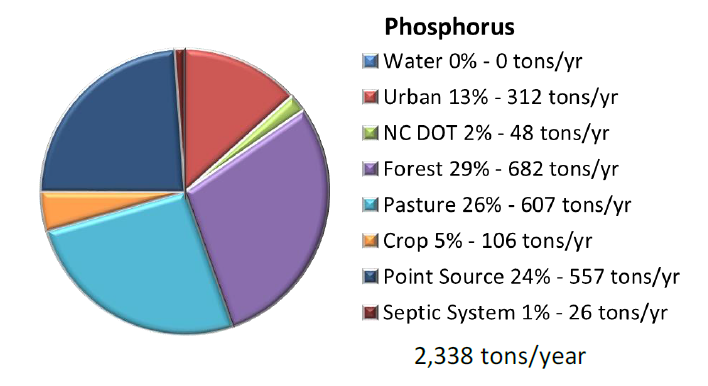 Point Source
Large POTW
Small POTW
Industrial
Septic Systems
Urban
New Residential/Commercial Development
Redevelopment
Existing Development
Transportation
State and Federal Entities
Pasture (Falls/Jordan)
Crop
Animal Feeding Operations
Forest
Managed (within buffer)
Unmanaged
NC DOT
Buffer Protection
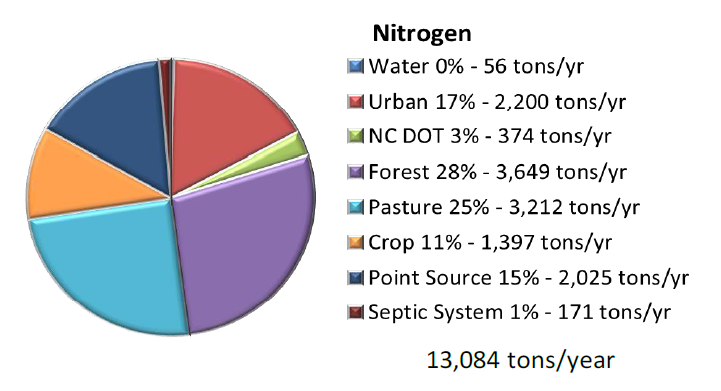 8
Source Categories
Regulated by NMS rules
Regulated by Statute
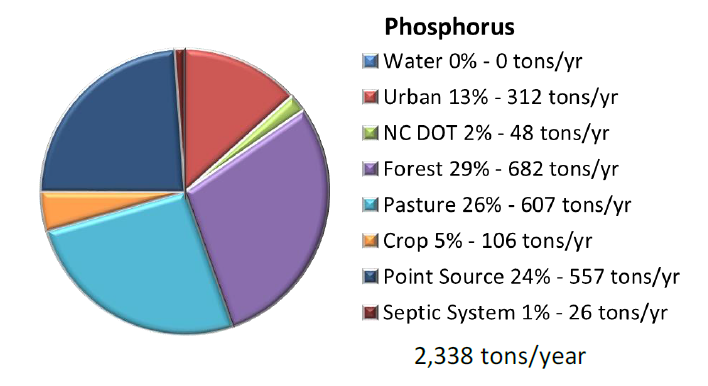 Point Source
Large POTW
Small POTW
Industrial
Septic Systems
Urban
New Residential/Commercial Development
Redevelopment
Existing Development
Transportation
State and Federal Entities
Pasture (Falls/Jordan)
Crop
Animal Feeding Operations
Forest
Managed (within buffer)
Unmanaged
NC DOT
Buffer Protection
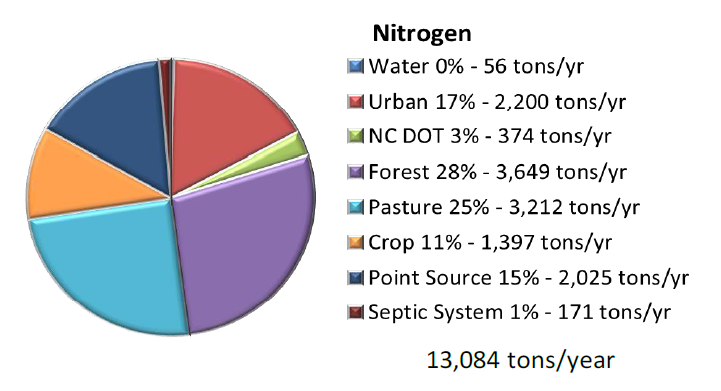 9
Septic Systems
10
Point Source Discharger Size
Annual N
Loading
11
Forestry Operations
On forestry-related, land-disturbing activities in North Carolina, state rules require a protective Streamside Management Zone (SMZ) along any intermittent stream, any perennial stream, and any perennial waterbody
Streamside Management Zone: An area along both sides of intermittent streams and perennial streams and along the margins of perennial waterbodies where extra precaution is used in carrying out forestry-related, land disturbing activities in order to protect water quality. 
Regulated by buffer rules:
No tracked or wheeled vehicles except at stream crossings
Individual high value trees may be removed in inner 10 feet of zone 1
Selective harvest (up to 50% of trees greater than 5” dbh) allowable in outer 20 feet of zone 1
Harvesting allowable with reestablished ground cover in zone 2
12
Others
What else are we missing?
13
Questions for Steering Committee
Is the agriculture proposal sound?  What implementation metrics should be tracked? 

Is the proposed buffer protection framework acceptable?

Are you comfortable with not proposing new regulations for septic systems, forests (excepting buffer protection), and any other excluded categories?
14
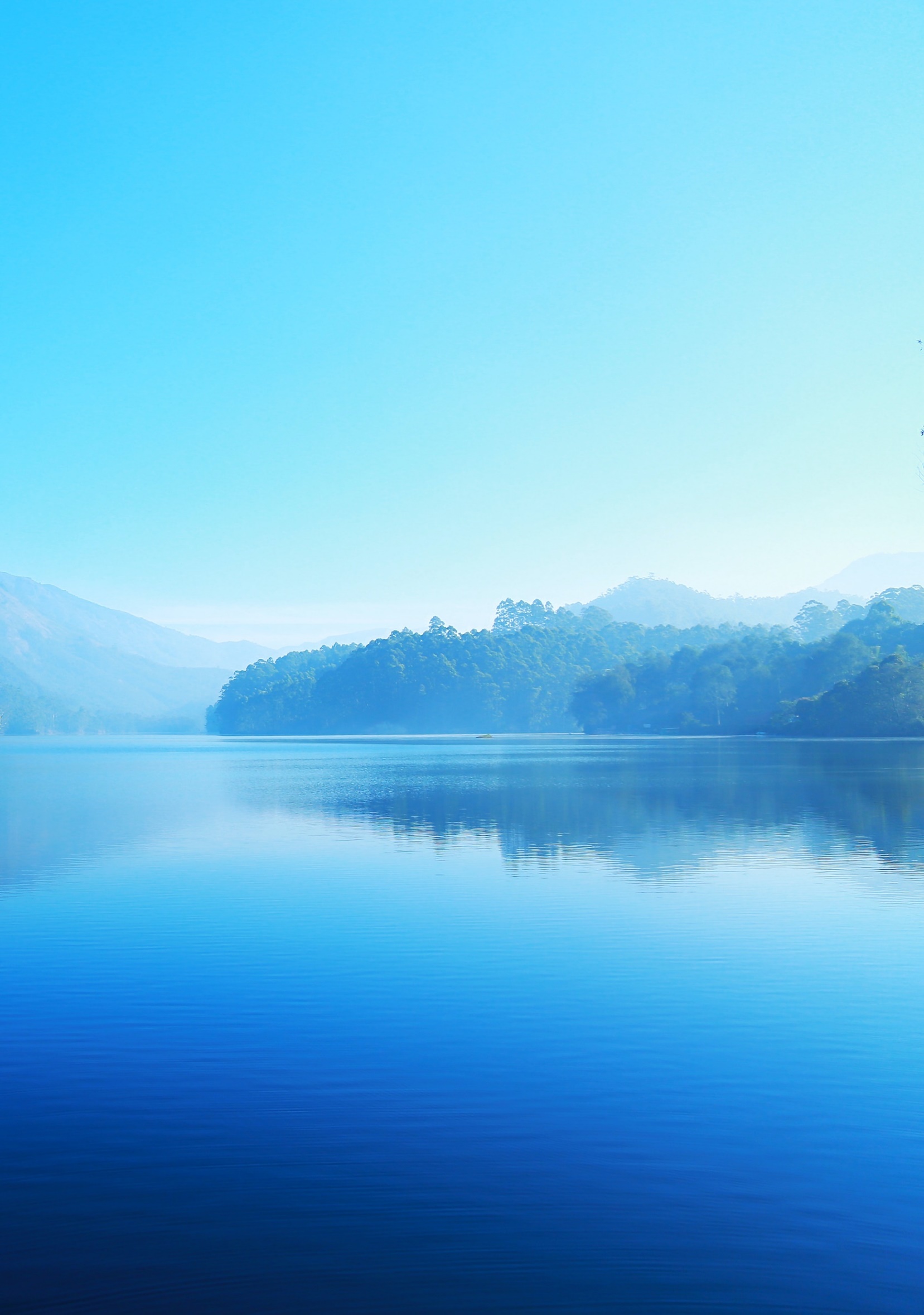 Mark your calendars!
All Stakeholder gathering, May 31 from 2 – 5 pm in person in Salisbury
Steering Committee, Wed, June 14 from 1 – 330 pm in person in Winston Salem
Steering Committee, Fri, July 28 from 10 am - 12:30 pm virtual meeting